Если хорошо заточен,
Все легко он режет очень.
Хлеб, картошку, свеклу, мясо,
Рыбу, яблоки и масло.
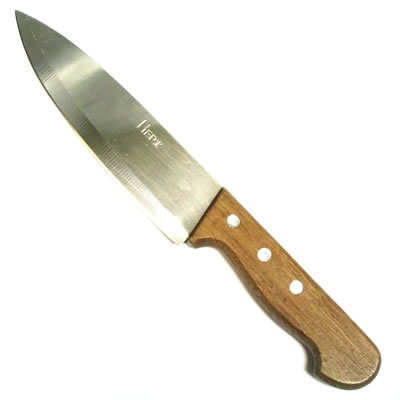 Он пыхтит, как паровоз,
Важно кверху держит нос.
Пошумит, остепенится,
Пригласит чайку напиться.
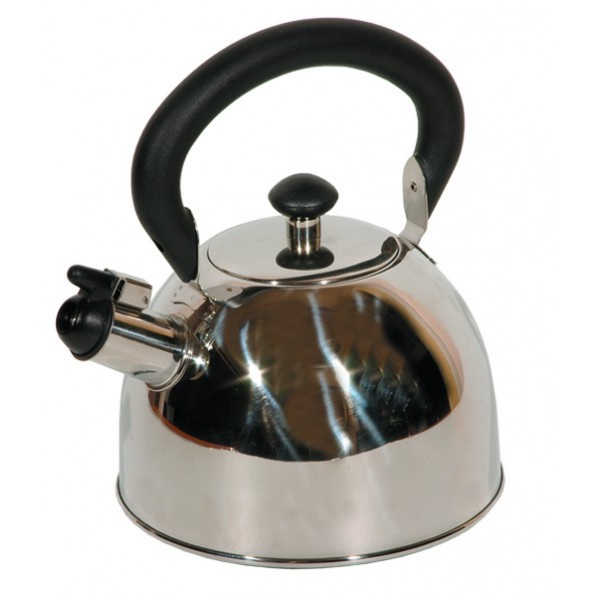 Сладким сахаром полна, 
К чаю подаётся,
Ты конечно догадался, 
Как она зовется.
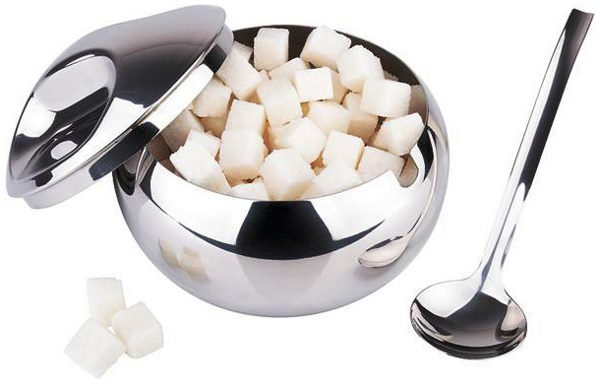 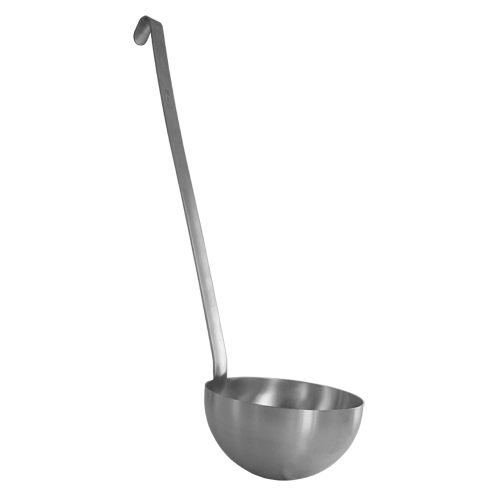 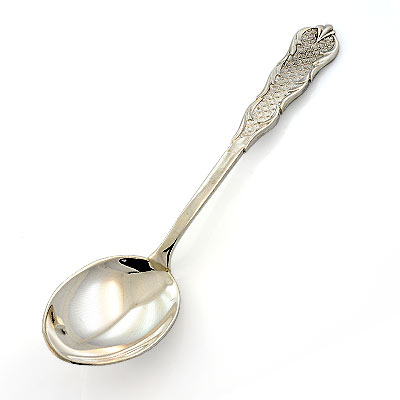 5
4
2
3
1
6
досупа
Посуда
кухонная
столовая
чайная
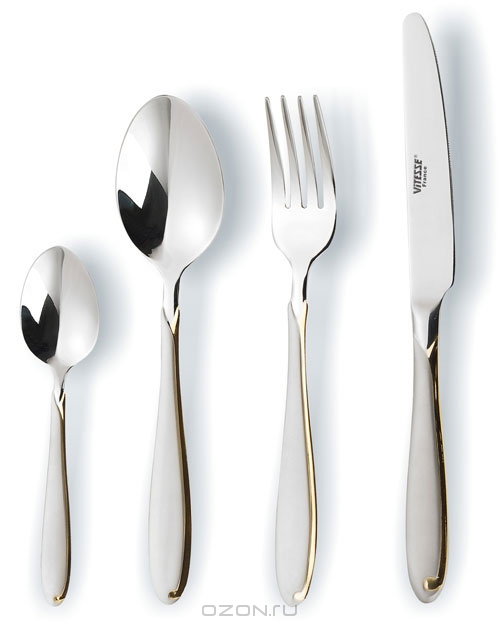 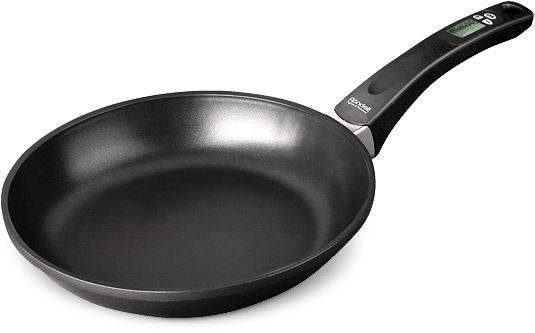 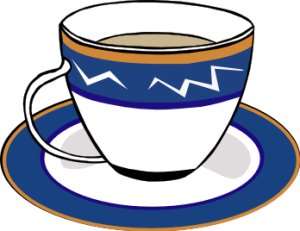 Посуда
глиняная
деревянная
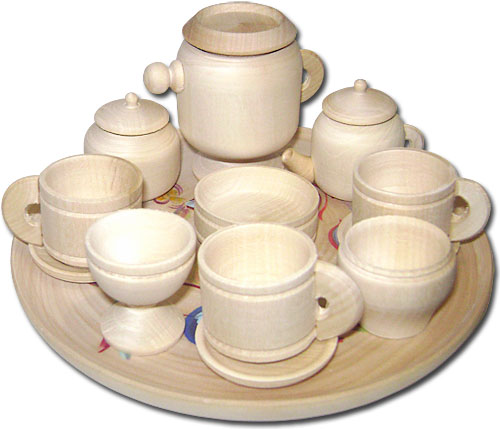 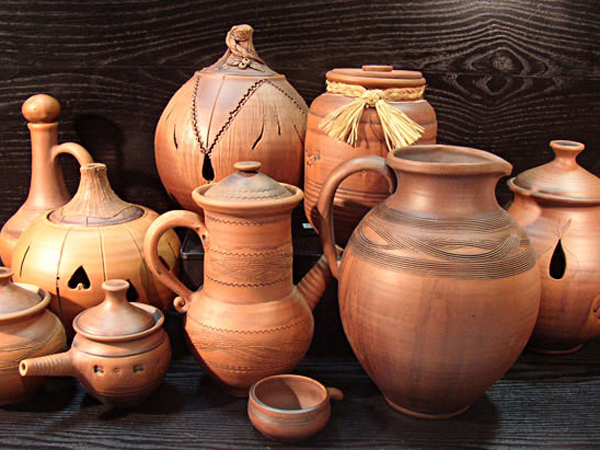 металлическая
стеклянная
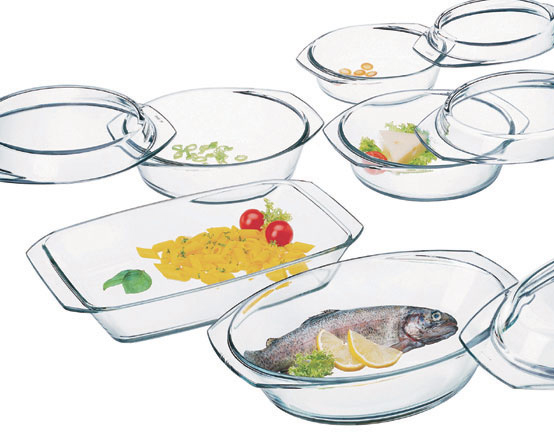 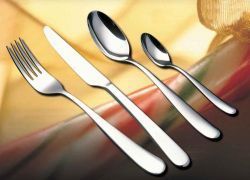 фарфоровая
пластмассовая
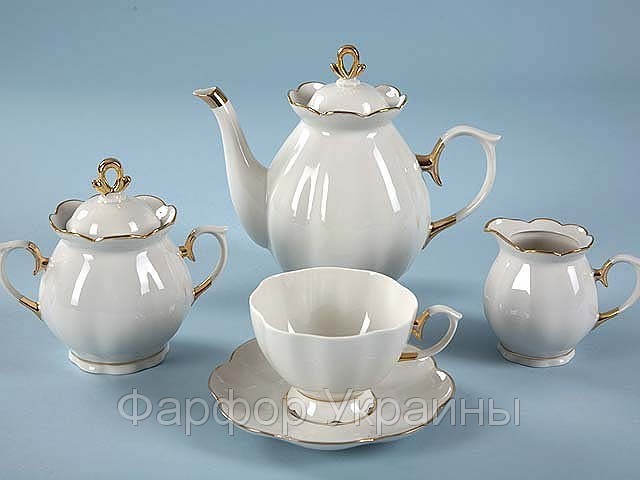 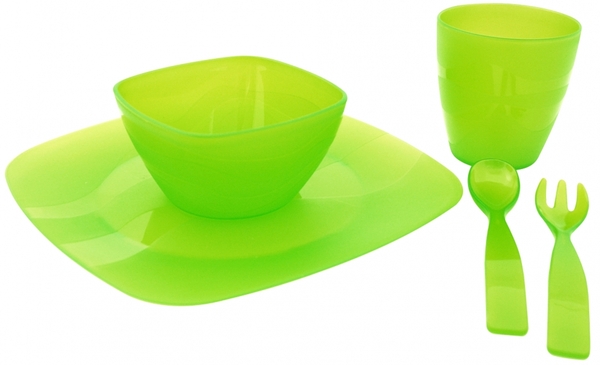 Крышка
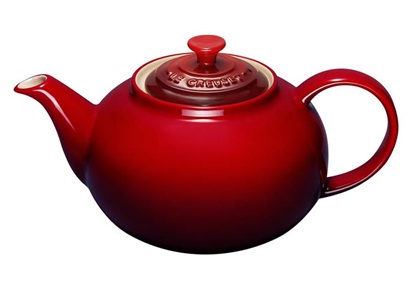 Носик
Ручка
Донышко
Дно
Что лишнее?
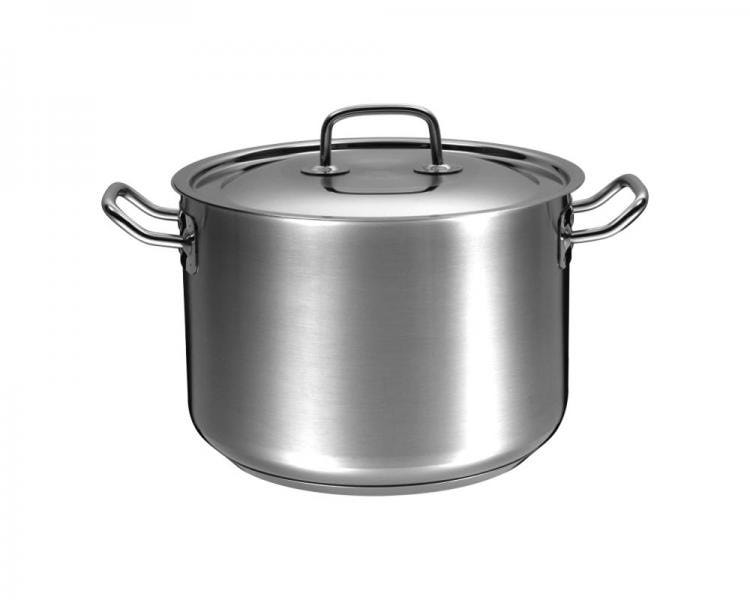 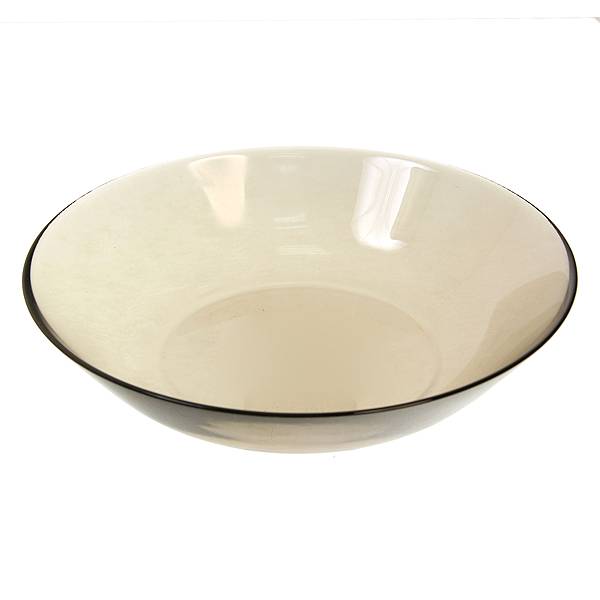 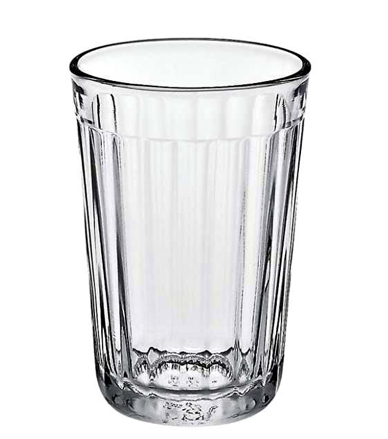 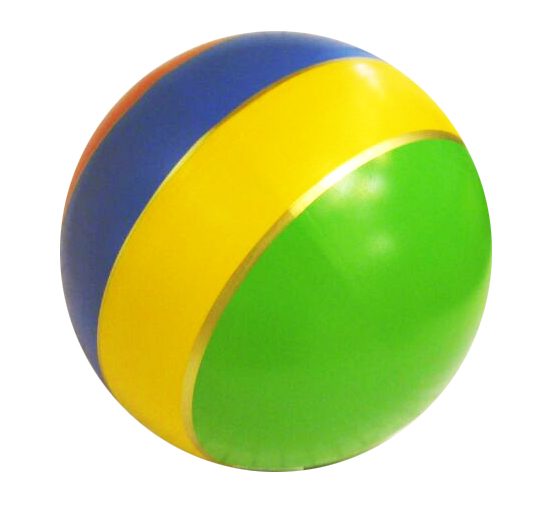 Что лишнее?
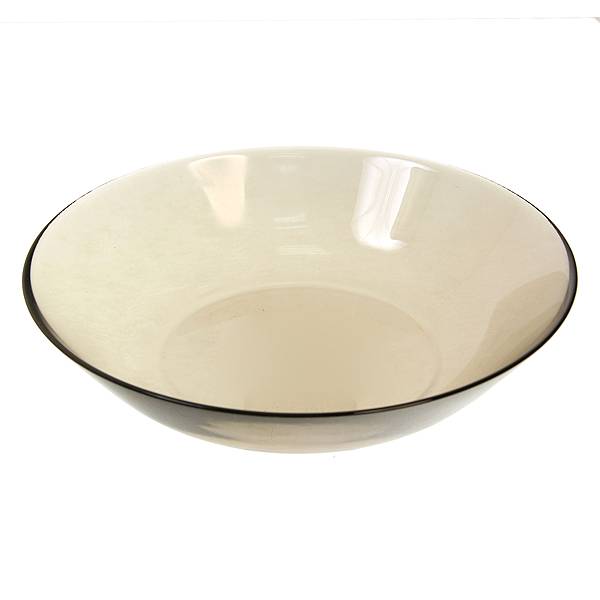 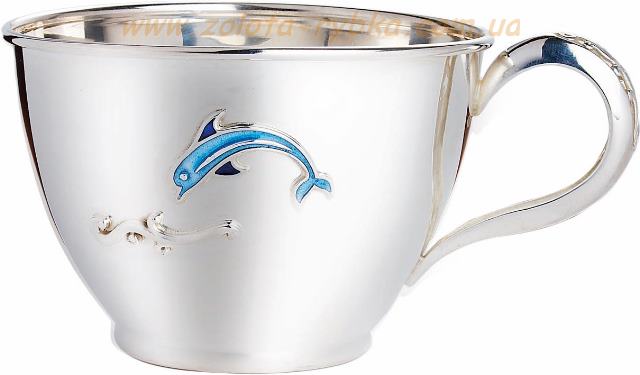 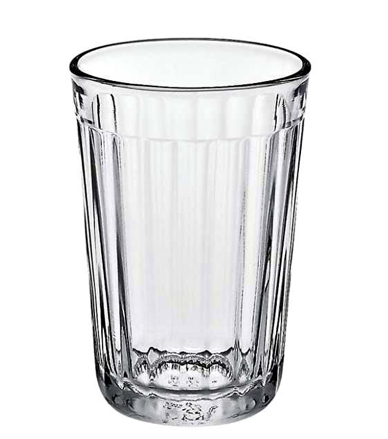 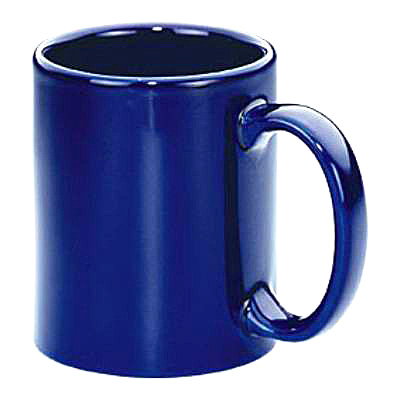 Расскажи о предмете.
Что это?
Какая она?
Что на ней нарисовано?
Для чего она нужна?
1. Очистить
 2. Вымыть
 3. Прополоскать
 4. Высушить
 5. Убрать
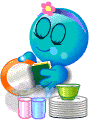